Vibrační stůl s nastavitelnou frekvencí a odstředivou silou
Krejčí Engineering, s.r.o.
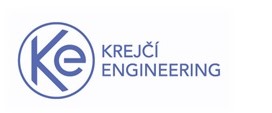 Firma Krejčí Engineering (KE)
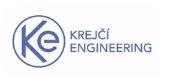 Založena v roce 1989
Malý podnik – v současnosti 4 zaměstnanci
Dlouhá výrobní a technologická tradice
Zakladatel Ing. Ilja Krejčí – více než 50 let vědeckých a akademických zkušenostív oblasti vibrační technologie a zhutňování betonových a keramických směsí
Návaznost na myšlenky zakladatele – důraz na výzkum, vývoj a inovaci produktů
Hlavní produkty – Robustní vibrační stoly
Další doplňkové služby
Vibrační stoly
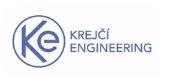 Charakteristika
Použití vibračních stolů
Robustní konstrukce 
Dlouhá životnost (> 10 let)
Snížené riziko ohrožení sluchu pracovníků díky nižší hlukové zátěži
Standardní produktová nabídka , ale také řešení na míru podle požadavků zákazníků
Zhutňování betonových a keramických směsí
Setřepávání sypkých materiálů
Testování odolnosti výrobků při vibracích
Inovativnost stroje
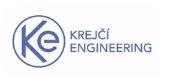 Původní návrh(2. pol. 20. stol.)
Inovace(2016)
Inovované vibrační trubky se sérií nastavitelných excentrů
Možnost regulovat odstředivou sílu nezávisle na frekvenci
Jednoduchá regulace pomocí snadno dostupného ovládacího prvku
Změna nastavení excentrů bez demontáže přístroje
Optimalizací parametrů se snižuje hlučnosti stroje
Zhutňování betonu pomocí vibrací
Kvalita zhutnění závisí na frekvenci a odstředivé síle 
Vibrace buzené vibromotorem (příložným vibrátorem)
Pro optimalizaci zhutňování je nutné měnit parametry (frekvence, odstředivá Síla)
Pro změnu parametrů je nutný konstrukční zásah do vibromotoru (přenastavení polohy excentrů)
Elektromagnety pro upínání forem
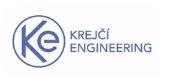 Parametry stroje
Nastavení odstředivé síly
Rozměry:				1200 x 800 x 750
Odstředivá síla:		0–10 kN
Pracovní frekvence:	30–80 Hz
Napětí:				400 V
Motor:				3 fázový
Příkon:				2,2 kW
Ovládací panel:   
Nastavení doby vibrace
Nastavení frekvence vibrace
Tlačítko start
Nouzový vypínač
První kus Prodán do firmy LAC, s.r.ov Hrušovanech nad Jevišovkou
Inovovaný produkt rozšiřuje nabídku vibračních stolů Firmy
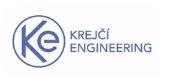 Kromě výroby vibračních stolů nabízíme také další služby:
Servis vibračních stolů
Měření vibrace, vibrodiagnostika
Odborné poradenství
Kovoobrábění

Neváhejte nás kontaktovat!
Kontakt:
Krejčí Engineering s.r.o.
Drbalova 1753,
666 01 Tišnov
Czech Republic
www.krejcieng.com
E-mail: info@krejcieng.com
Telefon: + 420 734 618 713